STRENGTH AND CONDITIONING - TENNIS
DANIELA RODRIGO
PHYSICAL DEMANDS
HR values range between 60-80% of HR max

Long and intense rallies with values over 85% HR max

Percentage of playing time
21% attacking players
29% whole court players
39% baseline players
Intermittent play
Work periods 4-10’’
10-20’’ pauses
60-90’’ rest
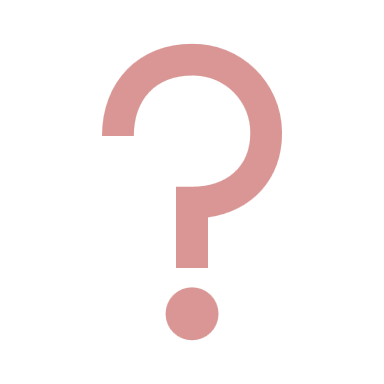 Unpredictability
Match duration
Point length
Shot selection
Opponent
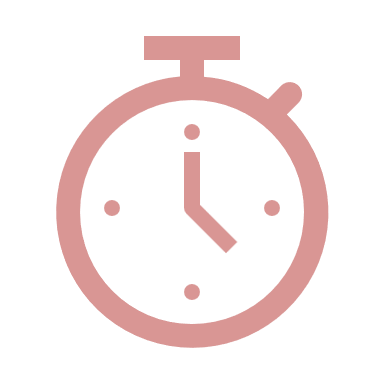 PHYSICAL DEMANDS
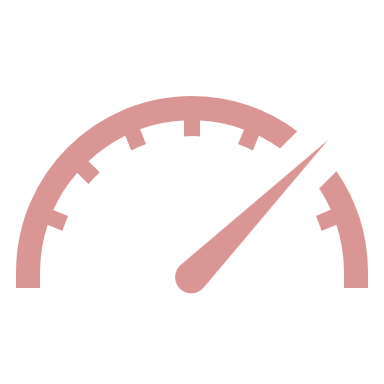 SPEED AND AGILITY
STRENGTH AND POWER
Every shot is different -> React quickly 
Velocity 
Type and rate of spin

Change of directions 

Multidirectional movement 

Cover de court with precision
In muscles and joints 
Ball velocity
Powerful serves and precise strokes
Quality and speed of movement
Explosive movements

Grip 
- Improve strokes
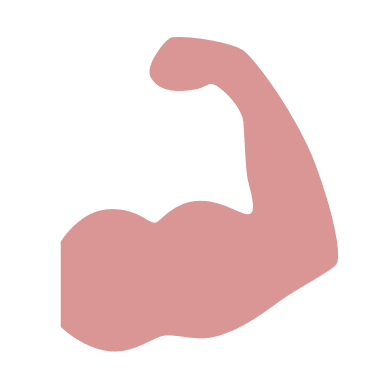 PHYSICAL DEMANDS
ENDURANCE
FLEXIBILITY AND MOBILITY
MENTAL THOUGHNESS
Dynamic movements
Reaching of shots
Lunging
Twisting the torso
Stay focused after many hours
High intensity 
Focus during hours
PREPARATION: Off-season and competition
JANUARY
Australian Open 
Roland Garros
Wimbledon
US Open
December
MAY
June
JULY
February
AUGUST
PREPARATION
Game style
Surface
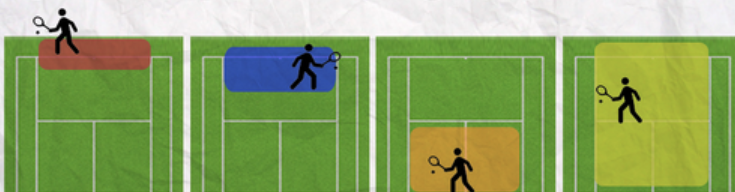 Aggressive baseliner
All court player
Serve & volley
Counter-punchers
Clay 
Grass
Hard court
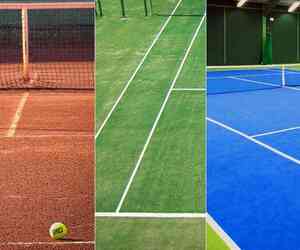 PREPARATION: Competition and ‘off-season’
Specific 
On court
Court drills simulating
General phase
Build off court fitness
Competition
Match preparation
Strength
Power 
Speed/agility
Strength
Power 
Speed/agility
Competition
Competition
1-2 days
3-4 days
1-2 weeks
Transition / off-season
Active rest
2-4 weeks
INJURIES AND PREVENTION
Overload and overuse
Incorrect techniques 
Improper grip
Shoulder, elbow, wrist, hand
Correct technique 
Correct equipment

Warm-up properly 

Muscle strengthening exercises
Shoulder 
Forearm
Grip (wrist)

Functional exercises
Core stability
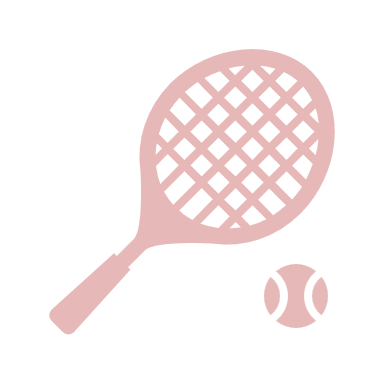 Tennis elbow
Rotator cuff tears
Back pain/ stress fractures
Ankle sprains
Jumper’s knee
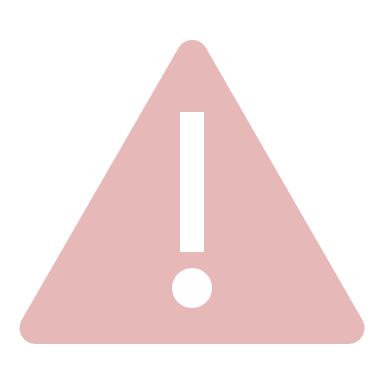 SOURCES
Tennis Strength & Conditioning | Injuries | Gym - Tennis Fitness. (s. f.). https://www.tennisfitness.com/tennis-injury-causes-prevention 

Anane, S. (2023, 7 noviembre). Overcoming Common Tennis Injuries Through Strength and Conditioning. https://www.linkedin.com/pulse/overcoming-common-tennis-injuries-through-strength-soumeya-anane-7cwcf

Common Tennis Injuries & Prevention | Mass General Brigham. (2022, 6 octubre). https://www.massgeneralbrigham.org/en/about/newsroom/articles/tennis-injuries 

Smith, B. J. (2012). Periodization and resistance training in the elite female tennis player: The WTA perspective. Journal of Medicine and Science in Tennis, 17(2), 55-63. 

Human Kinetics. (s. f.). Physical Demands of Tennis. https://us.humankinetics.com/blogs/excerpt/physical-demands-of-tennis

Review: Physical demands of tennis. (s. f.). https://supertrening.si/review-tennis-si/